LECTURE 34:  Autoencoders
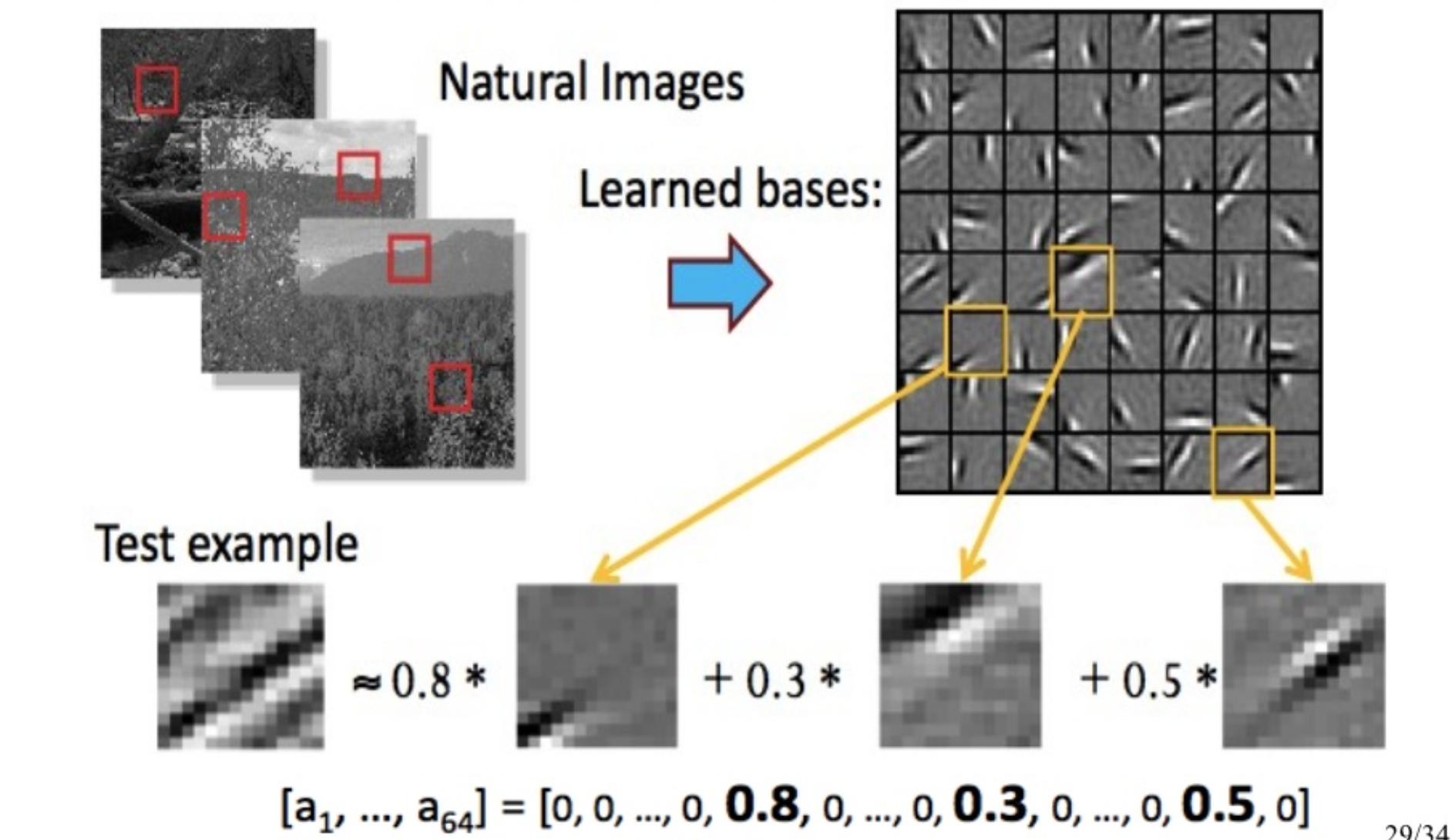 Objectives:
	Autoencoders
   Stacked AutoencodersDenoising Autoencoders


Resources:
JB: Learning
SU: Unsupervised Learning
LP: Autoencoders
LJ: Autoencoders
PM: Autoencoders
Keras: Building Autoencoders
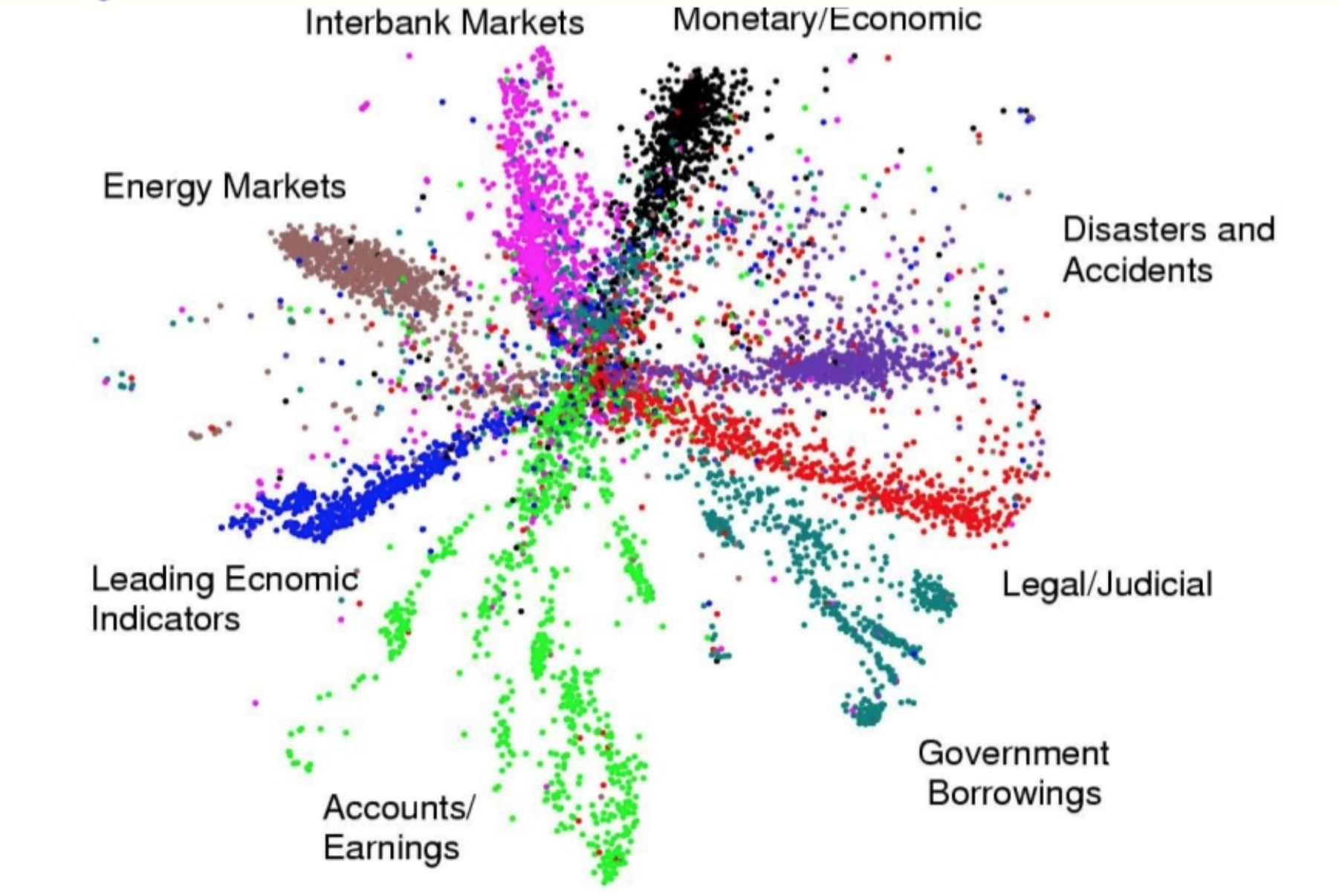 Summary
The autoencoding approach combined with a hierarchical network structure revolutionized deep learning systems.
Stacked denoising autoencoders are very popular techniques for doing feature extraction, feature selection or dimensionality reduction.
The denoising process can make training much more robust and avoid overfitting.
[Speaker Notes: http://www.iro.umontreal.ca/~bengioy/papers/ftml.pdf]